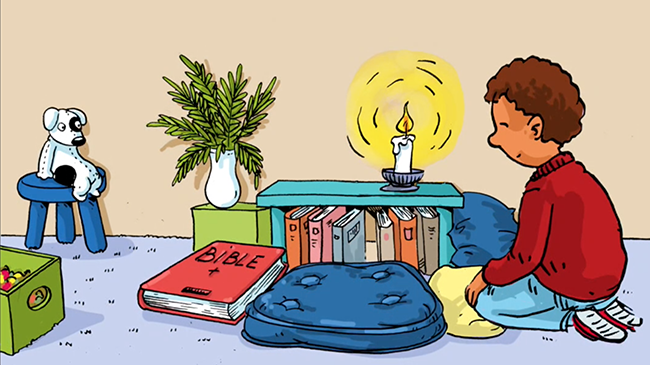 MERCI,Seigneur
Merci, Seigneur, 
pour cette année écoulée.
Merci pour la joie d’apprendre ensemble, 
de découvrir et de mieux comprendre. 
Nous avons grandi, nous t’offrons nos réussites.
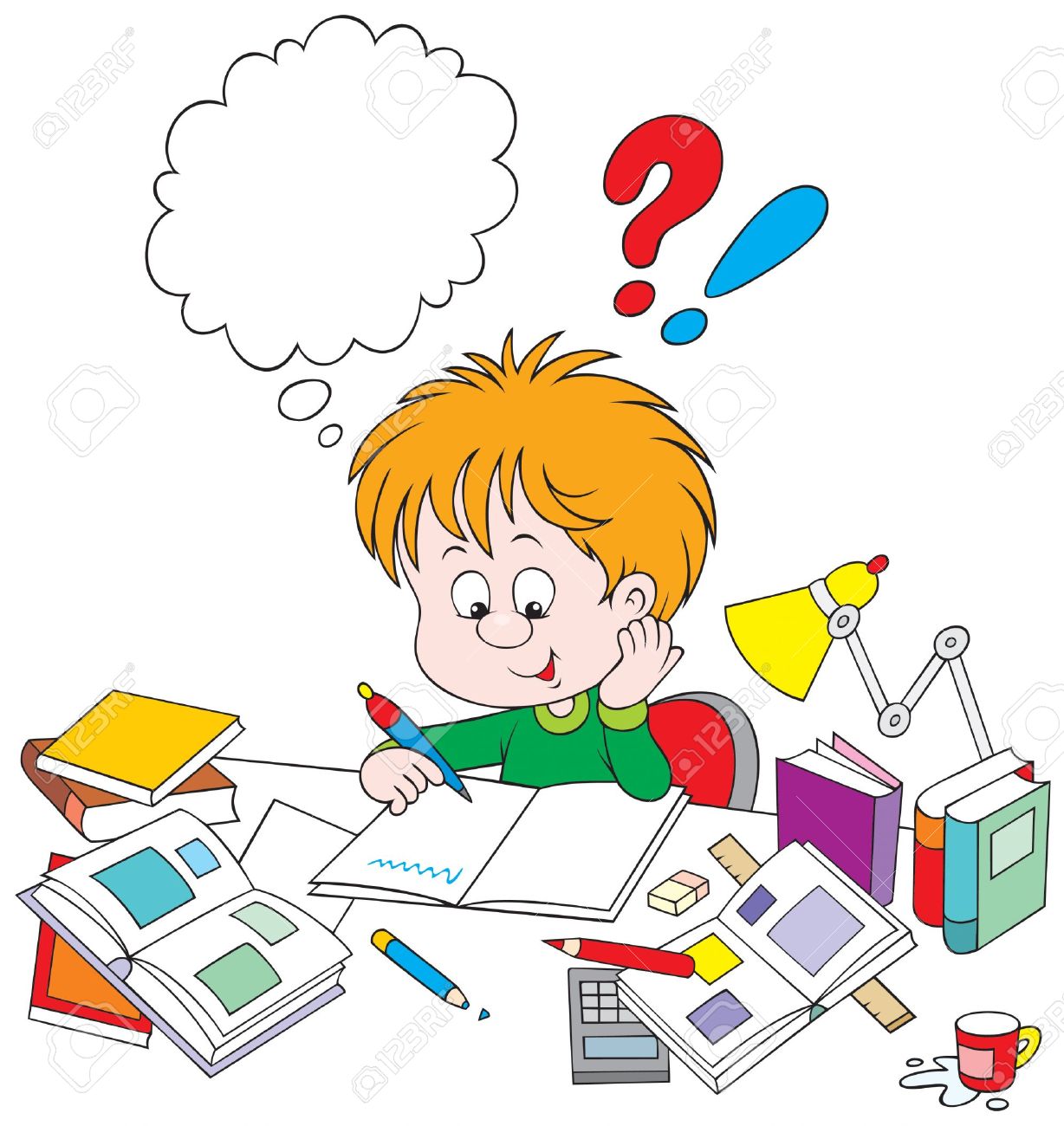 Merci pour les enseignants qui nous aident et croient en nous. 
Merci pour leur encouragement quand c’est difficile. 
Merci pour les liens tissés entre nos familles et  
notre école.
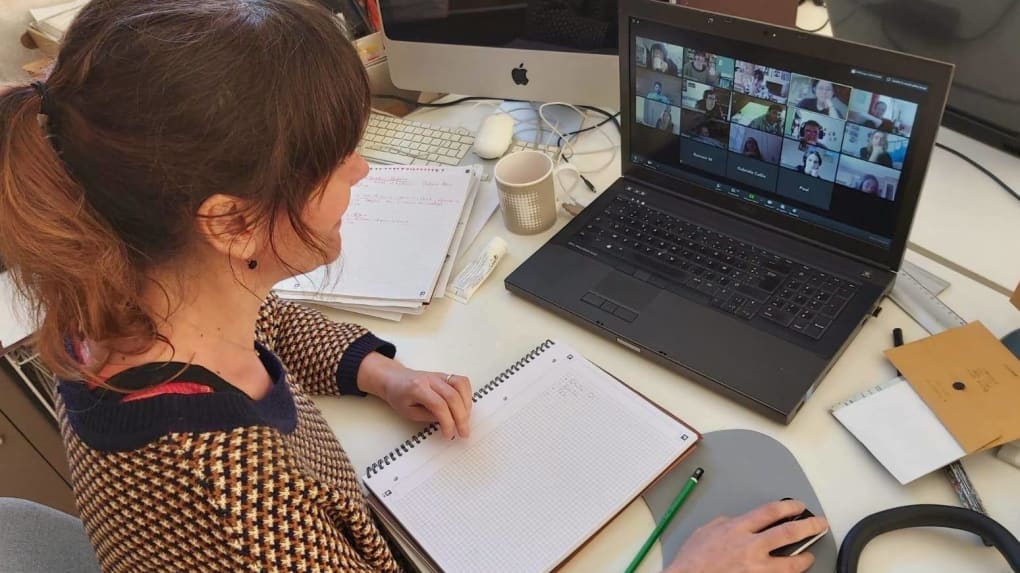 Nous te confions tout ce qui nous rend tristes, 
tout ce qui nous fait de la peine.
Nous avons besoin de toi, Seigneur 
pour surmonter nos difficultés.
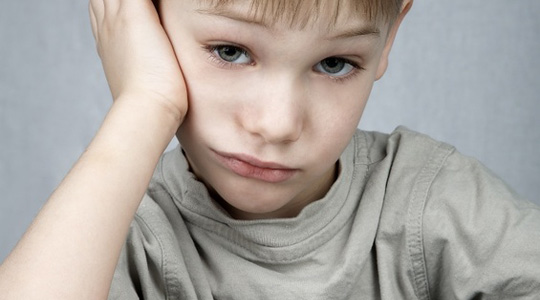 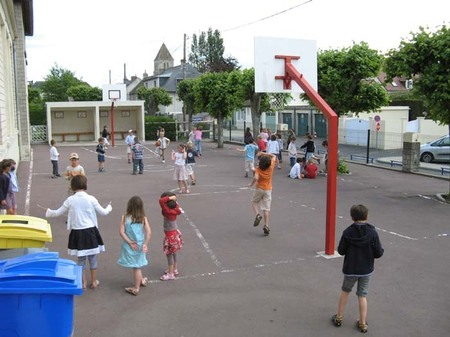 Merci pour les jeux partagés, les amis rencontrés. 
Merci pour la paix après les disputes. 
Merci pour l’entraide, l’amitié et la solidarité . 
Nous t’offrons tout ce que nous avons vécu et réalisé. 
Merci pour tout ce qui nous a fait grandir.
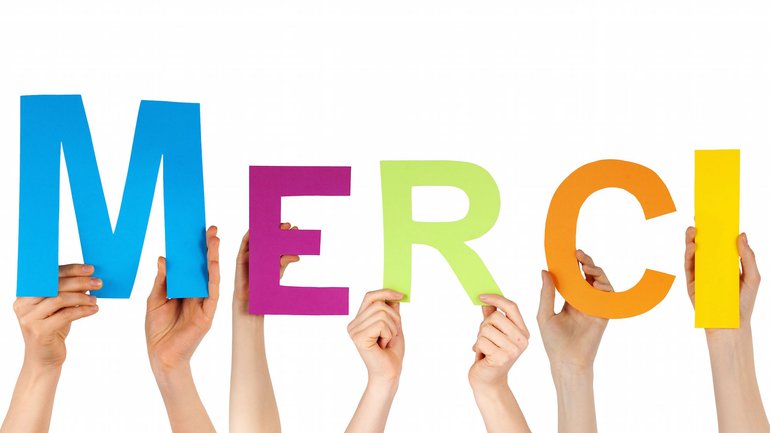 Toi, Père, tu nous connais chacun par notre nom. 
Chacun est unique et précieux à tes yeux. 
Merci pour ce que nous devenons.
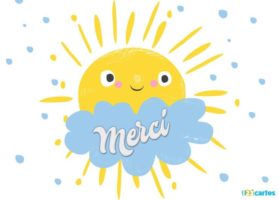 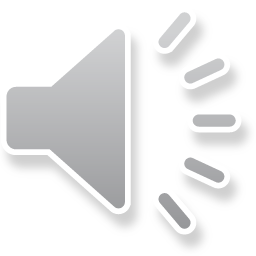 Seigneur nous te disons merci pour toutes tes merveillesTu les as inventées pour nous.Tu les as inventées pour nous.

	1- Pour la beauté des choses	et la bonté des êtres	bénis sois-tu, bénis sois-tu !
		2- Pour la fraîcheur des sources		et la splendeur des arbres		bénis sois-tu, bénis sois-tu !
			3- Pour l’abandon des larmes			et le secret des rires			bénis sois-tu, bénis sois-tu !
				4- Pour le désir de l’autre				et le bonheur des rêves				bénis sois-tu, bénis sois-tu !